10.6
Fluency Activity: OOPS!
Class           Teacher
Oops!
Select 1 student to tally points on board. 
Split class into 2 teams.   
Set timer for 1:00.
Teams take turns reading displayed words, with the whole team reading chorally.     
1 point is earned for each word read correctly.             
If an OOPS!! card turns up, team loses all points.
Play until timer beeps or all words are read. 
Team with most points wins.  
Repeat game as time allows.
launch
load
draw
argue
astonaut
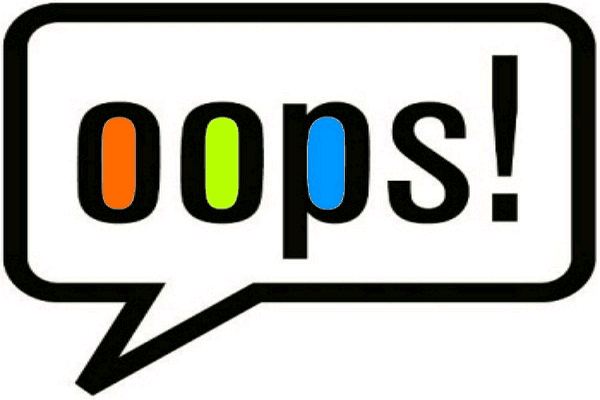 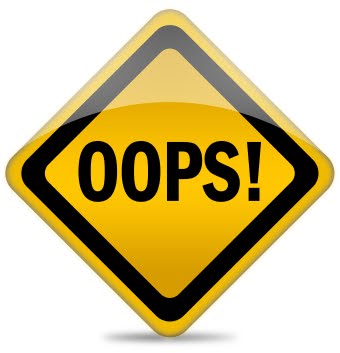 fault
launch
claw
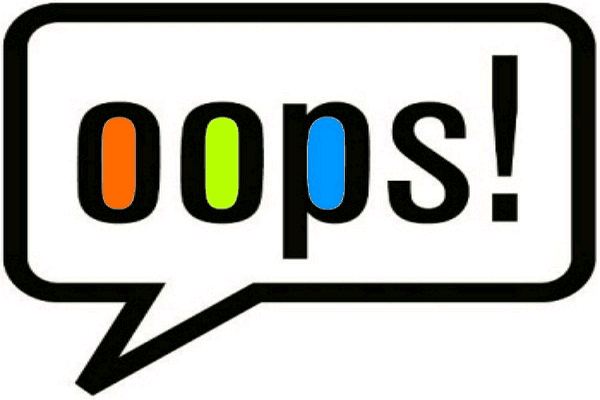 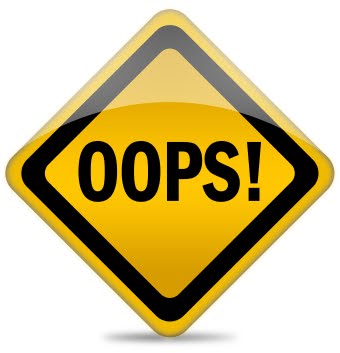 cruise
dawn
August
woe
jaw
threw
raw
fawn
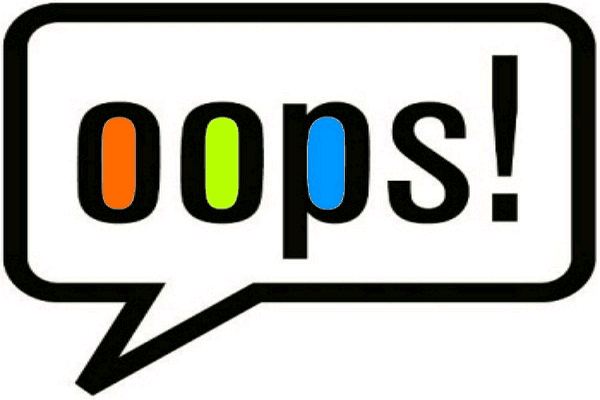 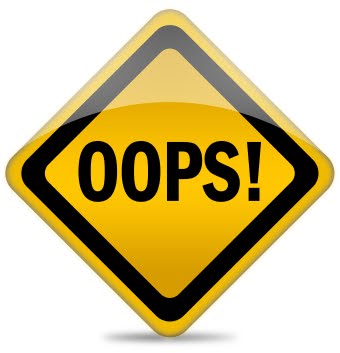 jigsaw
seesaw
auto
board
grew
cardboard
toad
foe
juice
crawl
feud